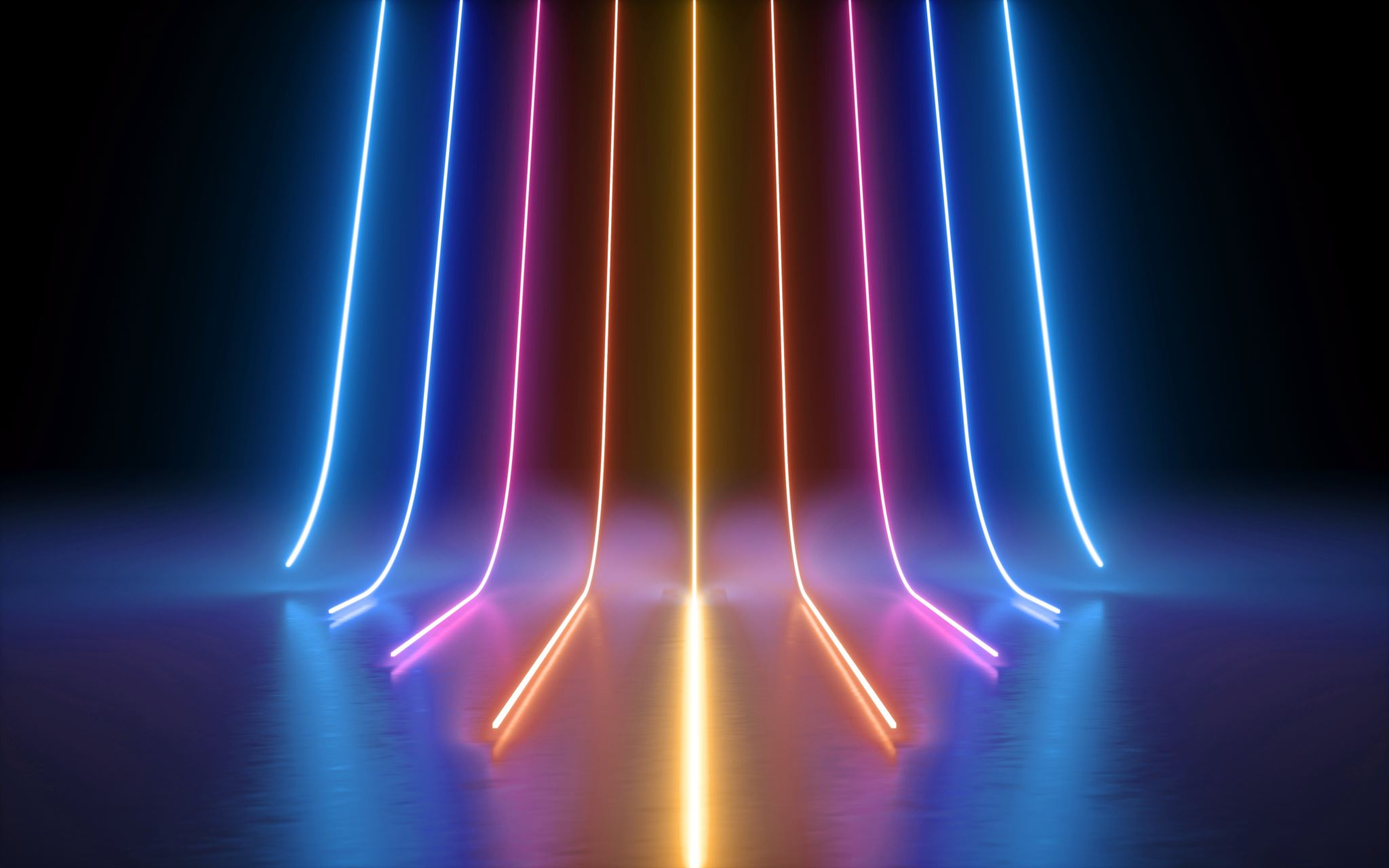 Trabajo Final: Empresa
Brindar información básica sobre tu empresa (fecha de fundación, sucursales, ubicación y breve historia).

Tipo de Empresa

Los productos o servicios que vas ofrecer.

Planes para el futuro del negocio.

Objetivos.
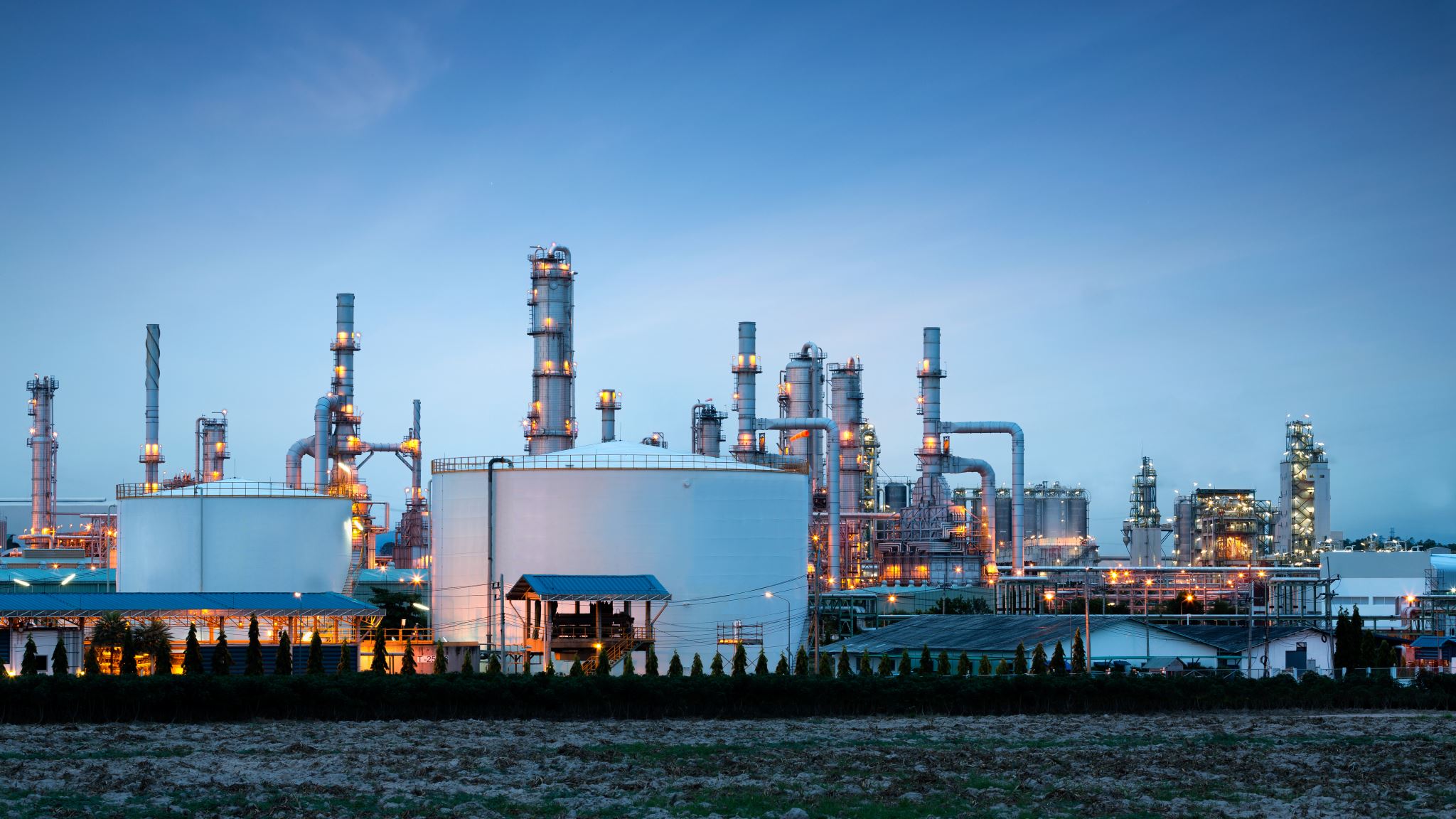 Integración de la empresa
Cuerpo directivo de la compañía y sus atributos.
Presentar las diferentes áreas que la componen es decir su estructura u organigrama. Sucursales
La misión, visión y valores de la empresa
Sector de la industria a la que pertenece
Crecimiento o baja, qué variables pueden impactar, qué acontecimientos políticos y económicos pueden ayudar o amenazar las actividades de la compañía.
Proveedores y Clientes
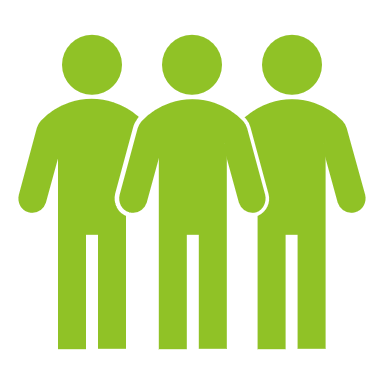 Tipos de proveedores

Tipos de clientes

Tipo de Competidores

El cliente interno
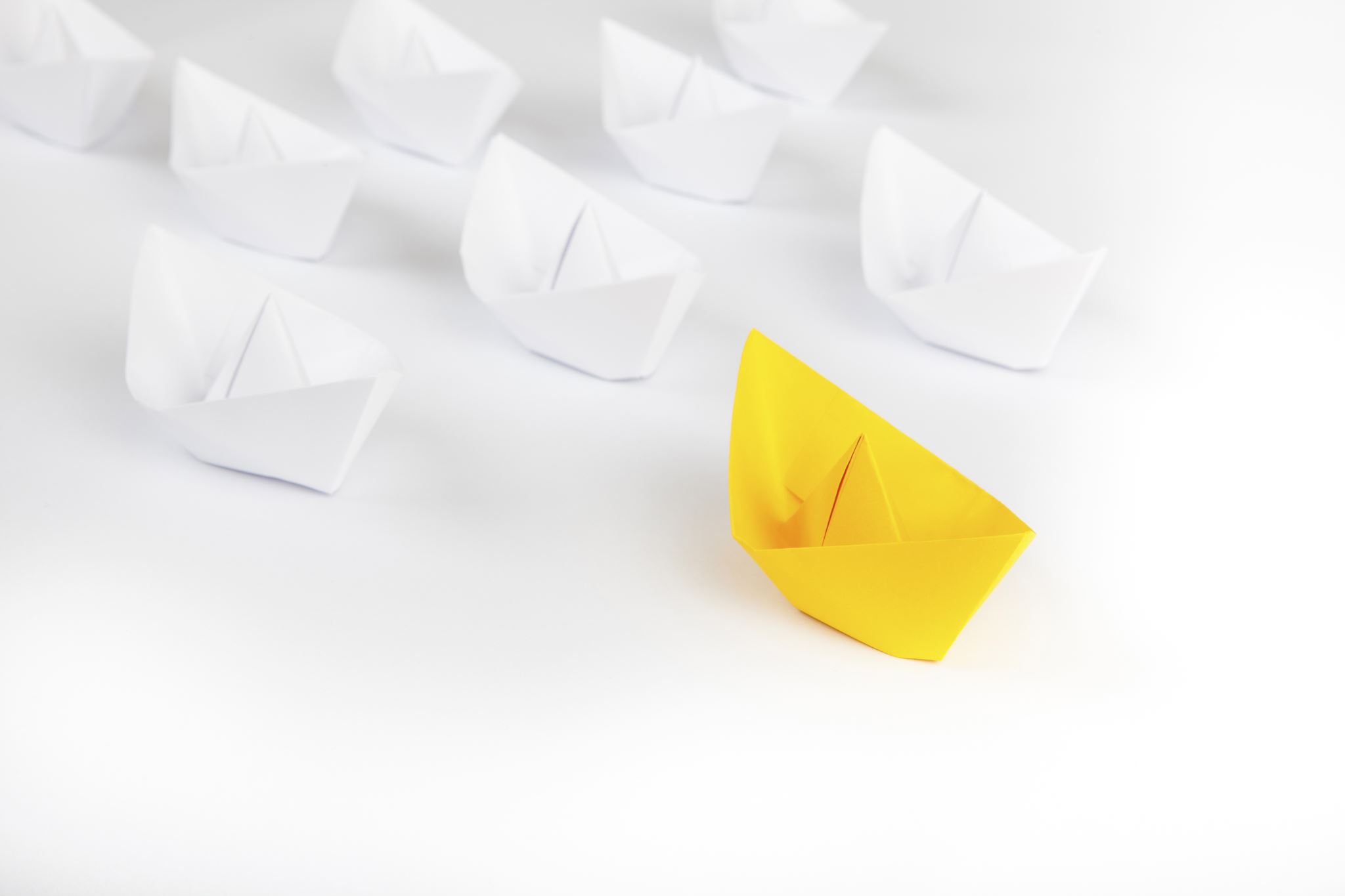 Imagen
Antigüedad de la Empresa e imagen en la Sociedad

Responsabilidad Social

Compromiso con el medio ambiente

Compromiso con la calidad
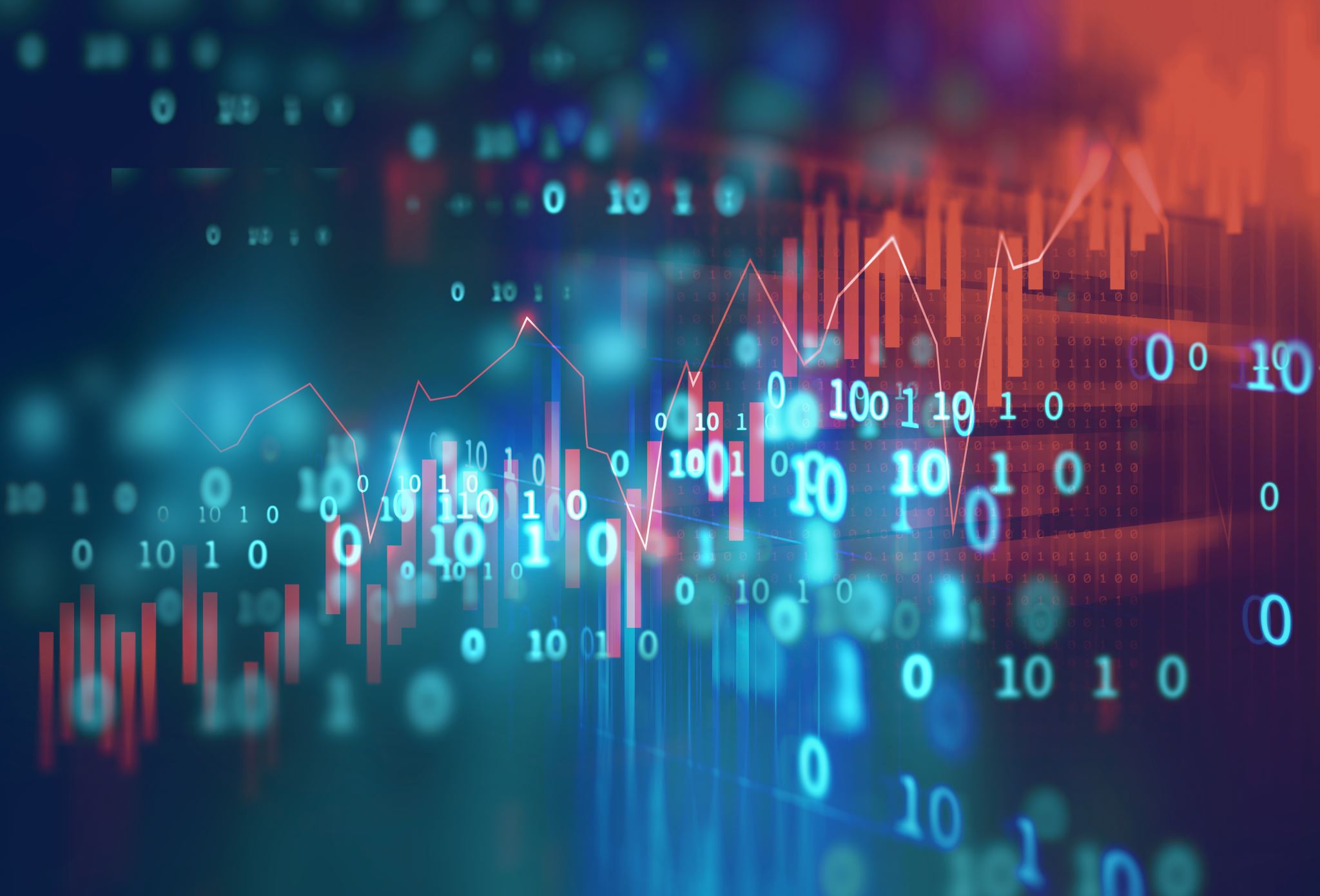 Capitales
Capital humano: número, capacitación

Capital tecnológico: equipos y tecnología incorporada

Capital relacional: vinculaciones con otras empresas
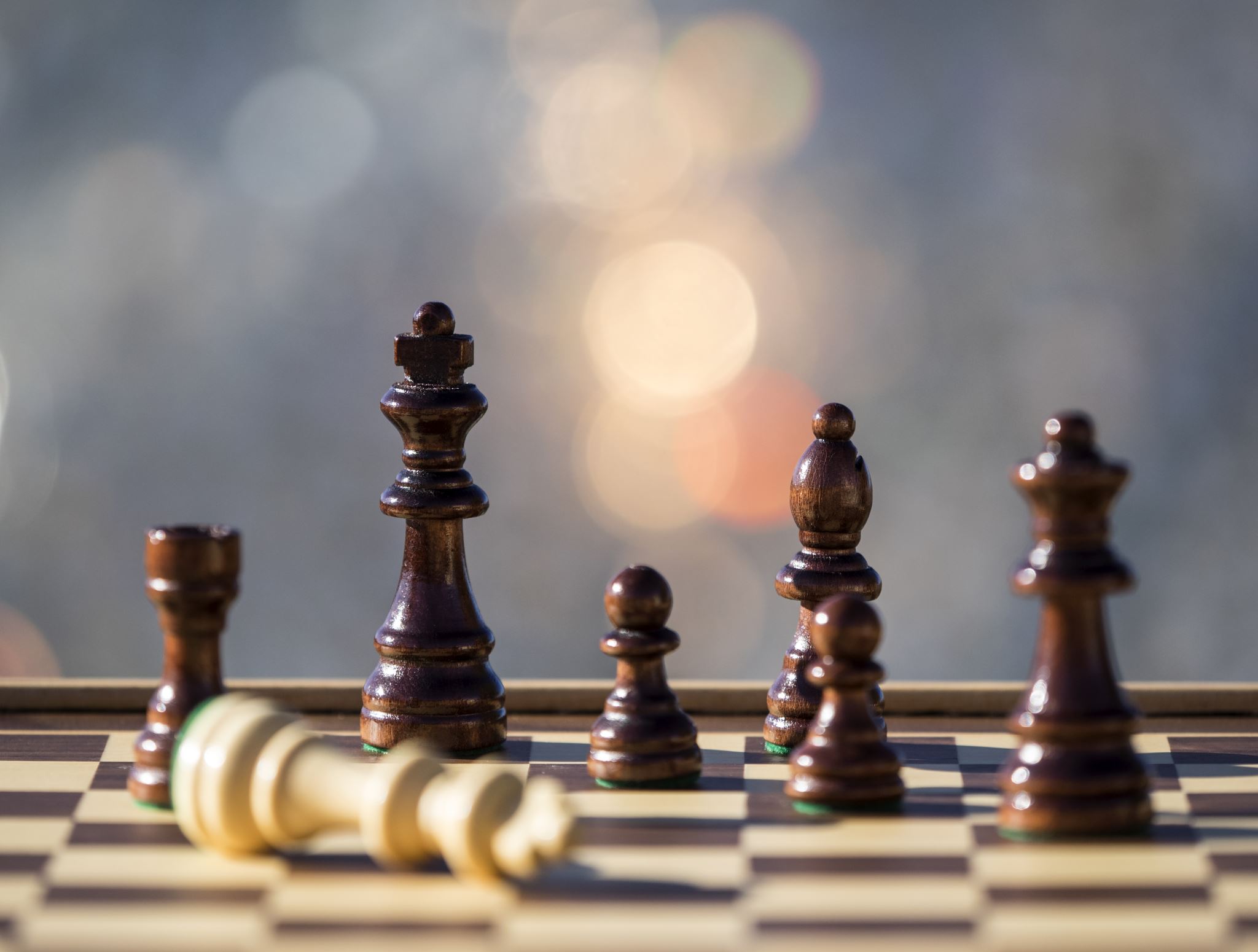 FODA
Fortalezas

Debilidades 

Amenazas

Oportunidades
Conclusiones y Recomendaciones